Test Data Management
Distributed Version Control
Meant for source code, not data
Local history of source is good
Often modified  interesting history
Line-wise commits  good deltas
Fast log, blame, etc.
Local history of data is bad
Rarely modified  boring history
Whole-file commits  poor deltas
No blame for binary files
Separating Data from Source
Source
Source must reference data
Tests need matching data
Links must be unambiguous
Links must be lightweight
Answer: content hash
1b83a0…
Data
ITK Testing/Data Submdule
The Testing/Data “directory” is a submodule link
Commit name is hash of content and history
No historical bulk in source code repository
Tides us over until we do something better
$ git ls-tree HEAD -- Testing/Data
160000 commit bb5bb20680a28797520a613a8e199d1062e429f8  Testing/Data
$ cd Testing/Data
$ git log
commit bb5bb20680a28797520a613a8e199d1062e429f8
Author: Bradley Lowekamp <blowekamp@mail.nih.gov>
Date:   Sun Jan 23 16:21:55 2011 -0500

    BUG: updated Baseline images for fixed DiscreteGaussianOperator

commit 8e8b8c353c6c658f81c7c579f849007f4f4fafef
Author: Luis Ibanez <luis.ibanez@kitware.com>
Date:   Thu Jan 6 12:40:04 2011 -0500

    DiscreteGaussianMultipleComponentImagesSupport
...
Disadvantages of Data Submodule
Historical bulk is still present in ITKData.git
Workflow has extra “git submodule update”
At least 2 commits needed to update data
Redundant submodule commit is meaningless
Obscures changed files behind Testing/Data
$ git show --name-only 28d60f1b
commit 28d60f1bdd79b9c0d48d558b9aa08ef69935d722
Author: Gabe Hart <gabe.hart@kitware.com>
Date:   Mon Jun 21 14:11:57 2010 -0400

    ENH: Added test coverage for missed methods in itkMetaImageIO.h

Testing/Code/IO/itkMetaImageIOTest.cxx Testing/Code/IO/itkMetaImageStreamingIOTest.cxx
Testing/Data
Input/HeadMRVolume.mhd
Input/HeadMRVolumeCompressed.mha
Historical Bulk of ITK’s Data
Input Data Size (KiB)
Storage for current version v. all history
Baseline Data Size (KiB)
14 MiB / 56% old baselines!
Negligible!
“0b2135”
Content-Addressed Storage
0b2135
Content-Addressed Storage
Arbitrary locations
Local machine
Private server
Internet server
Content verified by hash
No need to trust provider if hash is strong
ExternalData Module - Source
Start with real data file in source tree (locally)
Source code references data by original file name
$ cat CMakeLists.txt
ExternalData_add_test(ITKData
  NAME CellularSegmentation2Test
  COMMAND SegmentationExamples9 CellularSegmentation2Test
             DATA{../Data/BrainWeb/brainweb1e1a10f20.mha}
  ...)
Test works with real data file out of the box
Then replace data file by a “content link”
$ cat ../Data/BrainWeb/brainweb1e1a10f20.mha.md5
0b2135e2035e5bd84d82f4929e68fbdc
Conversion to content link can be scripted
Data go to local or remote content-addressed storage
ExternalData Module - Build
Build system handles creation of local instance
Fetches data from arbitrary content-addressed storage
$ make ITKData
Generating ExternalData/Examples/Data/BrainWeb/brainweb1e1a10f20.mha
-- Fetching "http://.../MD5/0b2135e2035e5bd84d82f4929e68fbdc"
-- [download 100% complete]
-- Downloaded object: "ExternalData/Objects/MD5/0b2135e2035e5bd84d82f4929e68fbdc"
Test uses local instance by original file name
$ bin/SegmentationExamples9 CellularSegmentation2Test \
   ExternalData/Examples/Data/BrainWeb/brainweb1e1a10f20.mha ...
Original file name provided by symbolic link if possible
$ readlink ExternalData/Examples/Data/BrainWeb/brainweb1e1a10f20.mha
../../../Objects/MD5/0b2135e2035e5bd84d82f4929e68fbdc
0b2135
“0b2135”
ExternalData Module - Fetch
Method is a black box
Hidden from source code
Can change in future without breaking old versions
Configured list of URL templates
file:///local/%(algo)/%(hash)
http://server.local/%(algo)/%(hash)
http://midas.kitware.com/...?algorithm=%(algo)&hash=%(hash)
Try each location in order
Substitute for %(algo) and %(hash) in URL
Download and check content hash
Done if hash matches, else continue
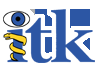 itk.org
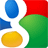 Gerrit
Code Review
Where to Host Content?
Real medical data
Used as example or input
Interesting meta-data
Data publishing service
Synthetic test data
Input or Baseline
No meta-data
Temporary location during review
Permanent location when accepted
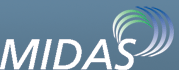 Workflow to Add Synthetic Data
Copy data into local source tree
$ cp ~/out.png Baseline/MyTest.png
Add test referencing data
$ vim CMakeLists.txt
ExternalData_add_test(ITKData … DATA{Baseline/MyTest.png} …)
Convert data file to content link
Work in
Progress
Part of Build?
$ DataToContentLink Baseline/MyTest.png
Created object MD5/4b765f50b103f6c103ffabff43c30cbb
Replaced "Baseline/MyTest.png" with "Baseline/MyTest.png.md5"
Commit content link
$ git add Baseline/MyTest.png.md5 CMakeLists.txt
$ git commit
Publish data and commits
$ DataPush
$ git push …
Git Alias?
Try it
http://review.source.kitware.com/#change,780